Figure 7. Pax6 is required for neuronal maturation. After 21 div in culture (A–D) control transfected cells (cRNA) ...
Cereb Cortex, Volume 18, Issue 6, June 2008, Pages 1455–1465, https://doi.org/10.1093/cercor/bhm181
The content of this slide may be subject to copyright: please see the slide notes for details.
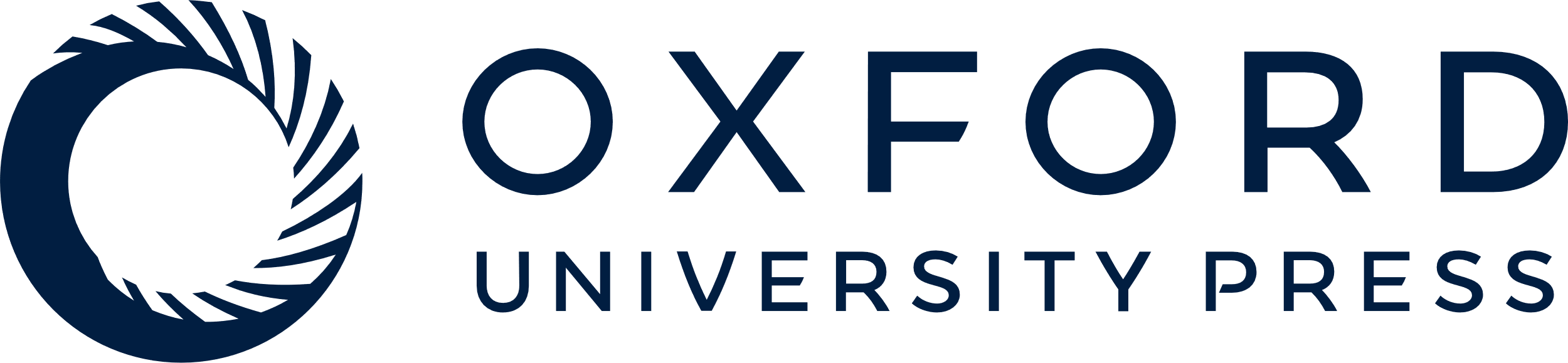 [Speaker Notes: Figure 7. Pax6 is required for neuronal maturation. After 21 div in culture (A–D) control transfected cells (cRNA) express a very low level of (B) β-III-tubulin (arrow), but (C) mature neuron marker NeuN (arrow) labels transfected cell. (D) Merged image (arrow). (E–H) In contrast, siRNA transfected cell (E) can be labeled with (F) β-III-tub (arrowhead), but not with (G) NeuN (blue, arrow). (H) Merged image-arrow points to NeuN+ cells that is not transfected, arrowhead to transfected cell colabeled with β-III-tubulin. Scale bars: 20 μm.


Unless provided in the caption above, the following copyright applies to the content of this slide: © The Author 2007. Published by Oxford University Press. All rights reserved. For permissions, please e-mail: journals.permissions@oxfordjournals.org]